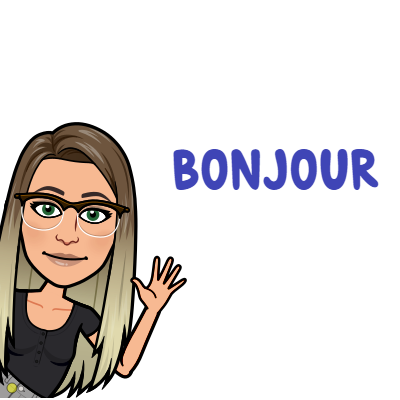 Welcome to Grade 3 French Immersion!  My name is Joline Joseph and I’m very excited to be your child’s teacher this year!
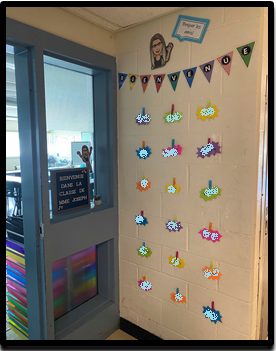 welcome
joline.joseph@nbed.nb.ca
Contact info
Mme joseph
Our classroom
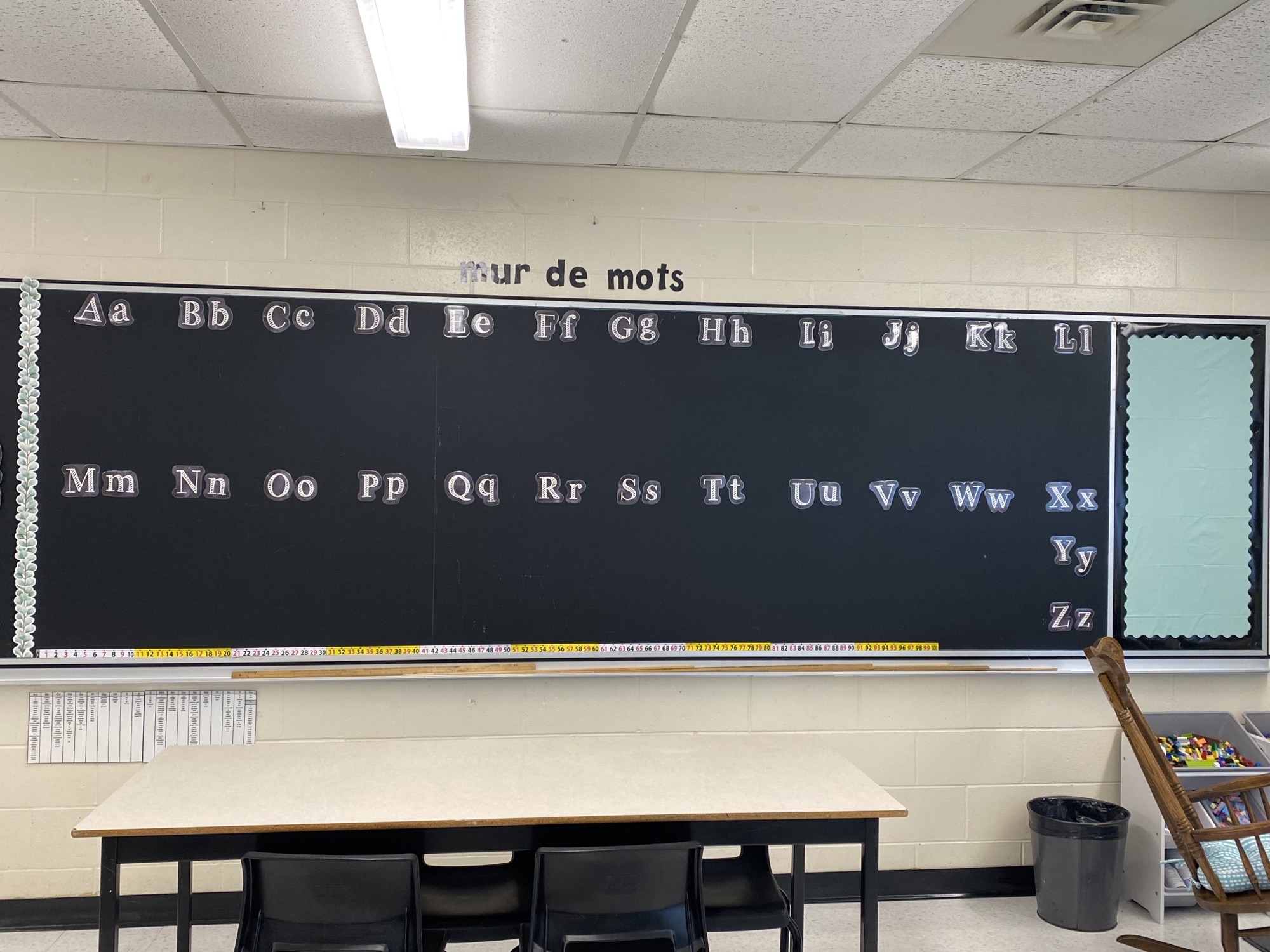 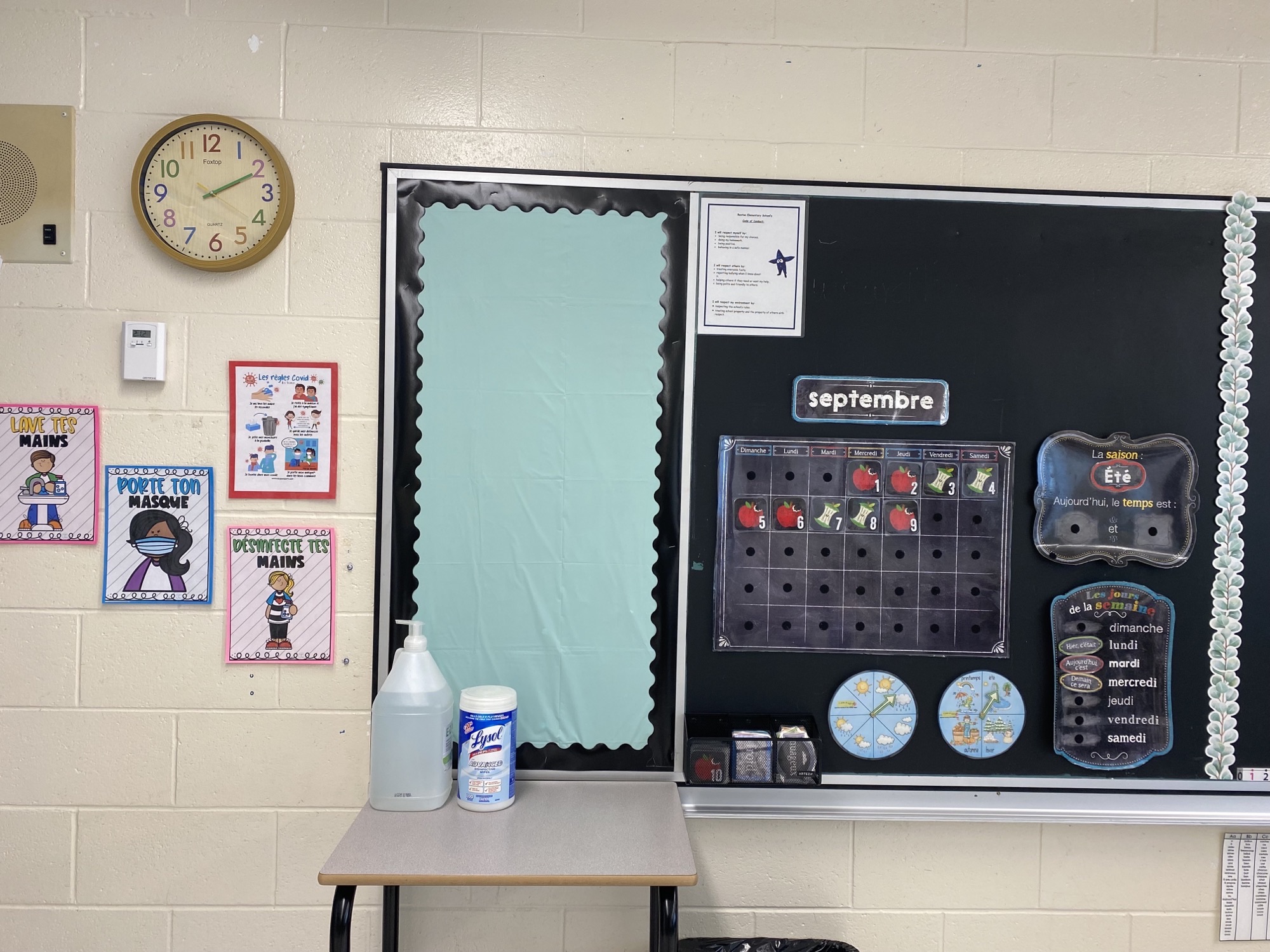 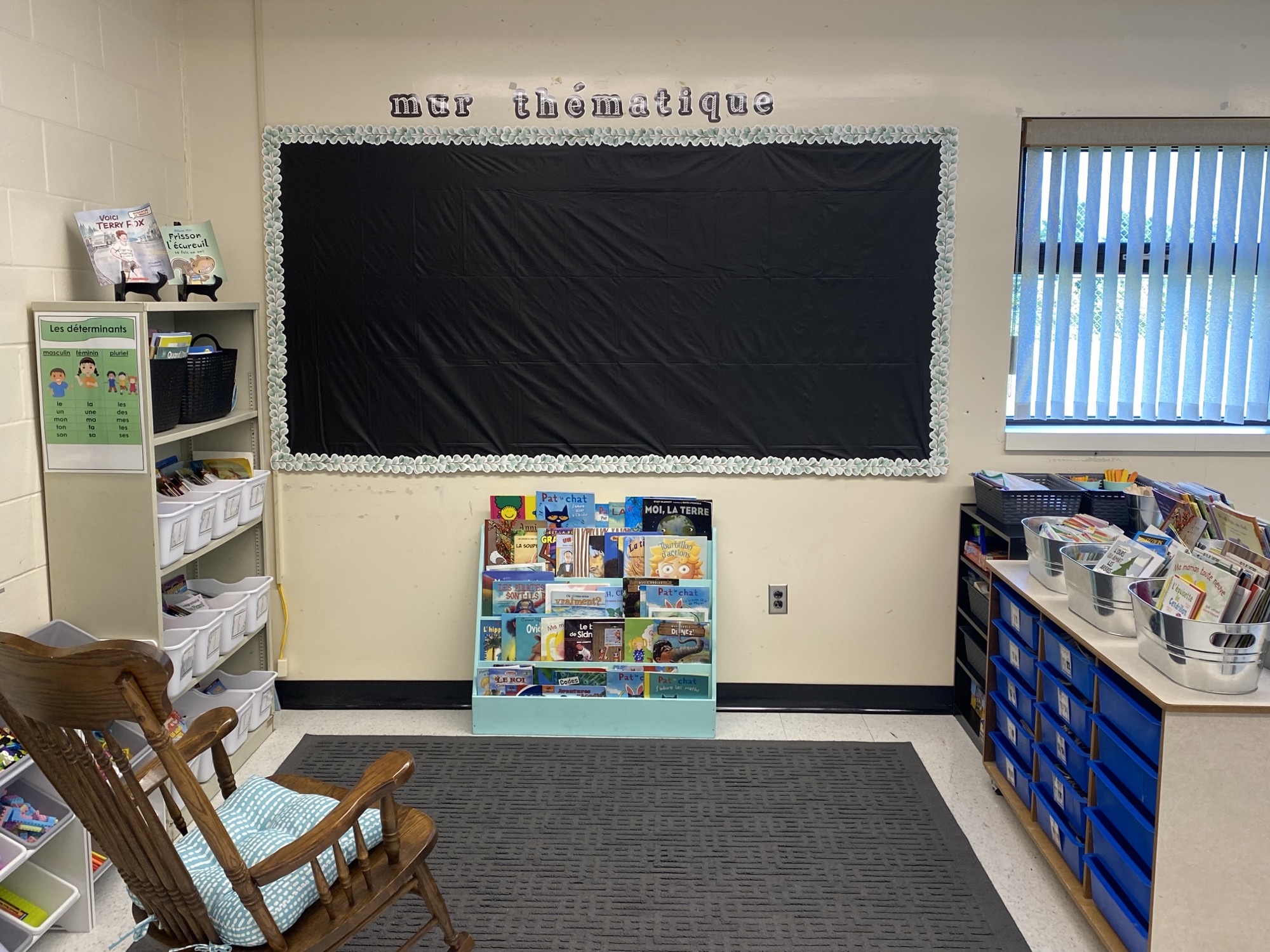 Our classroom
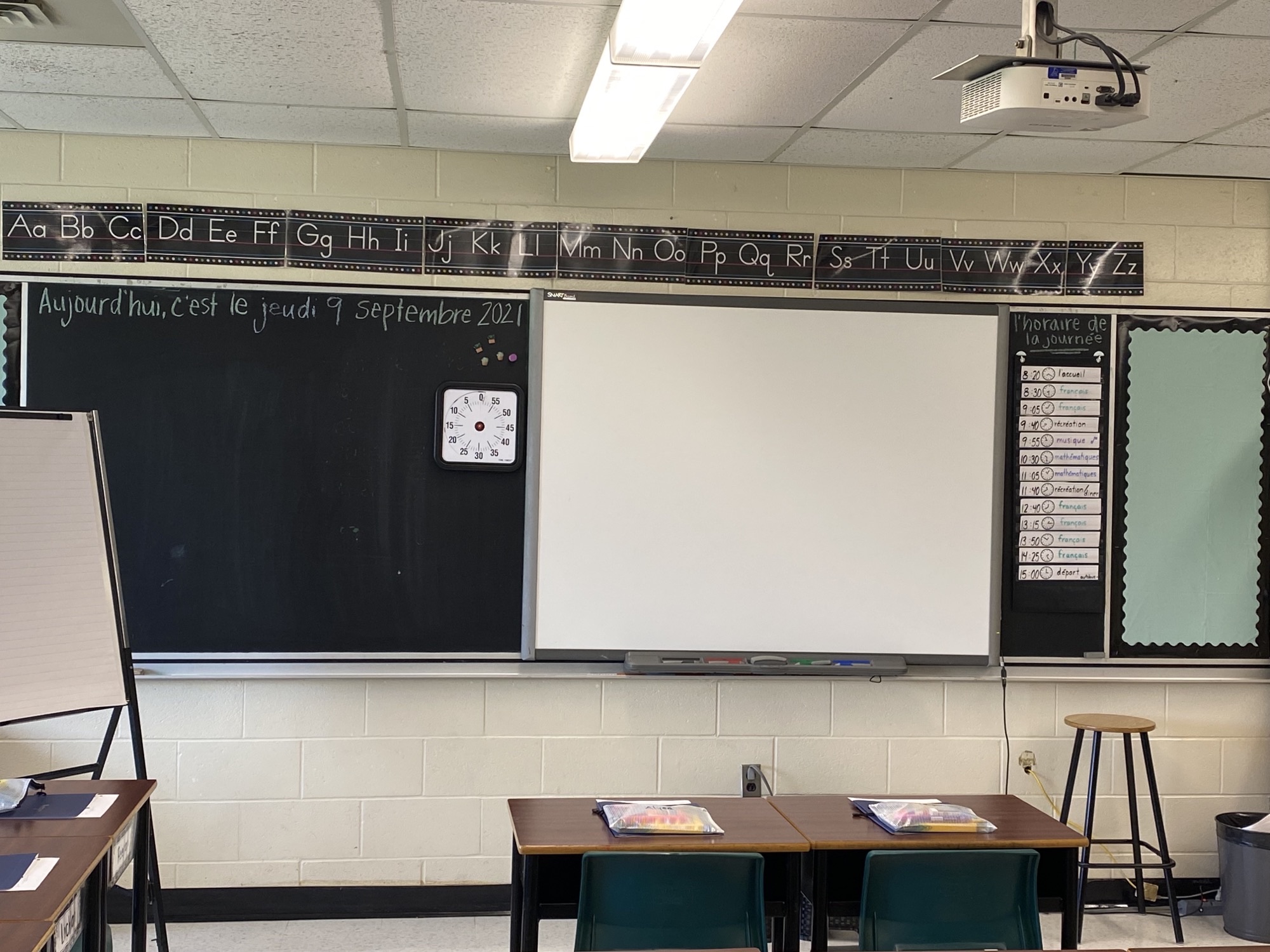 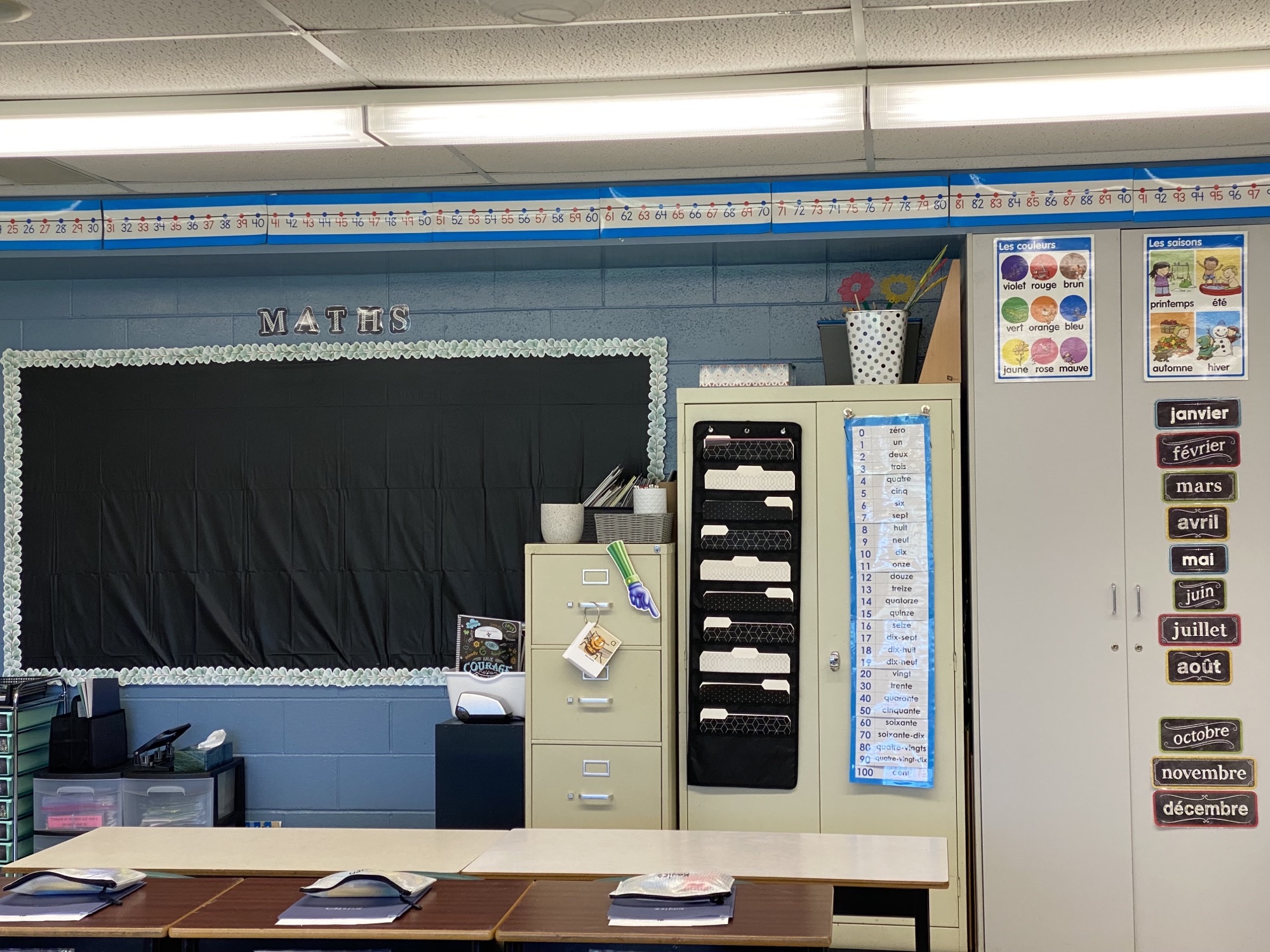 Class expectations
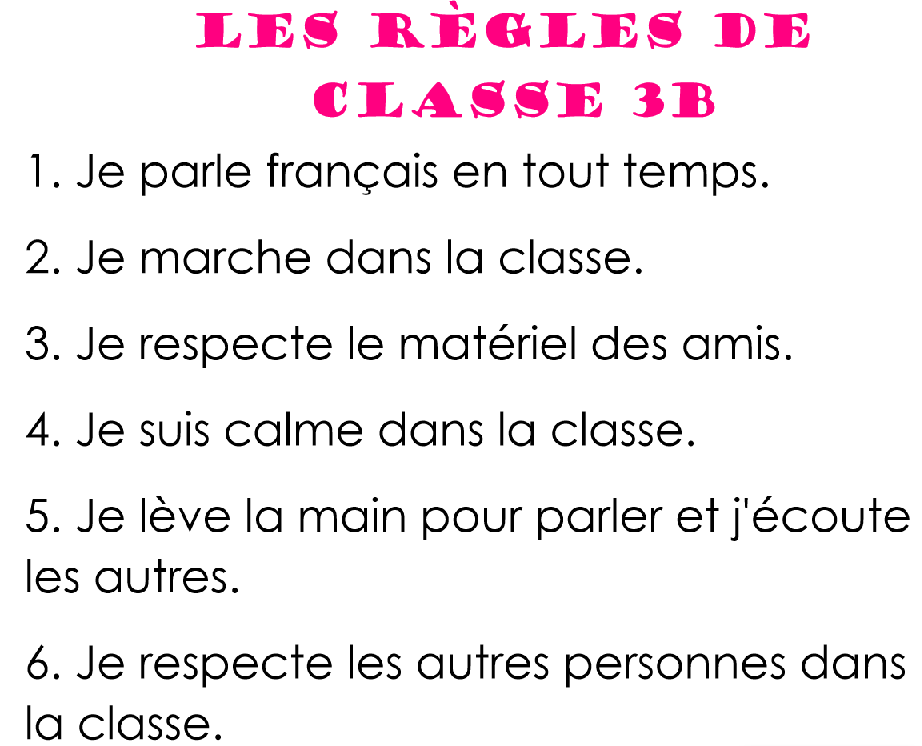 [Speaker Notes: I speak French at all times.
I walk in the classroom.
I respect my classmate’s things.
I am calm in class.
I lift my hand up to speak and I listen to the others.
I respect the other students in my classroom. ** We’ve discussed what respecting others looks like in class multiple times. **]
Our schedule
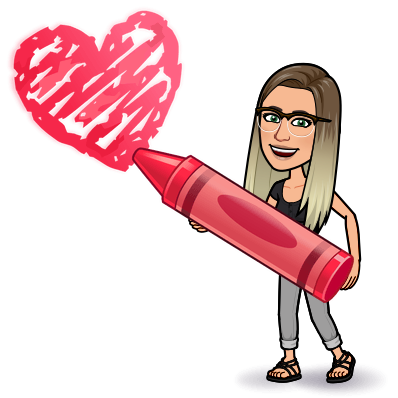 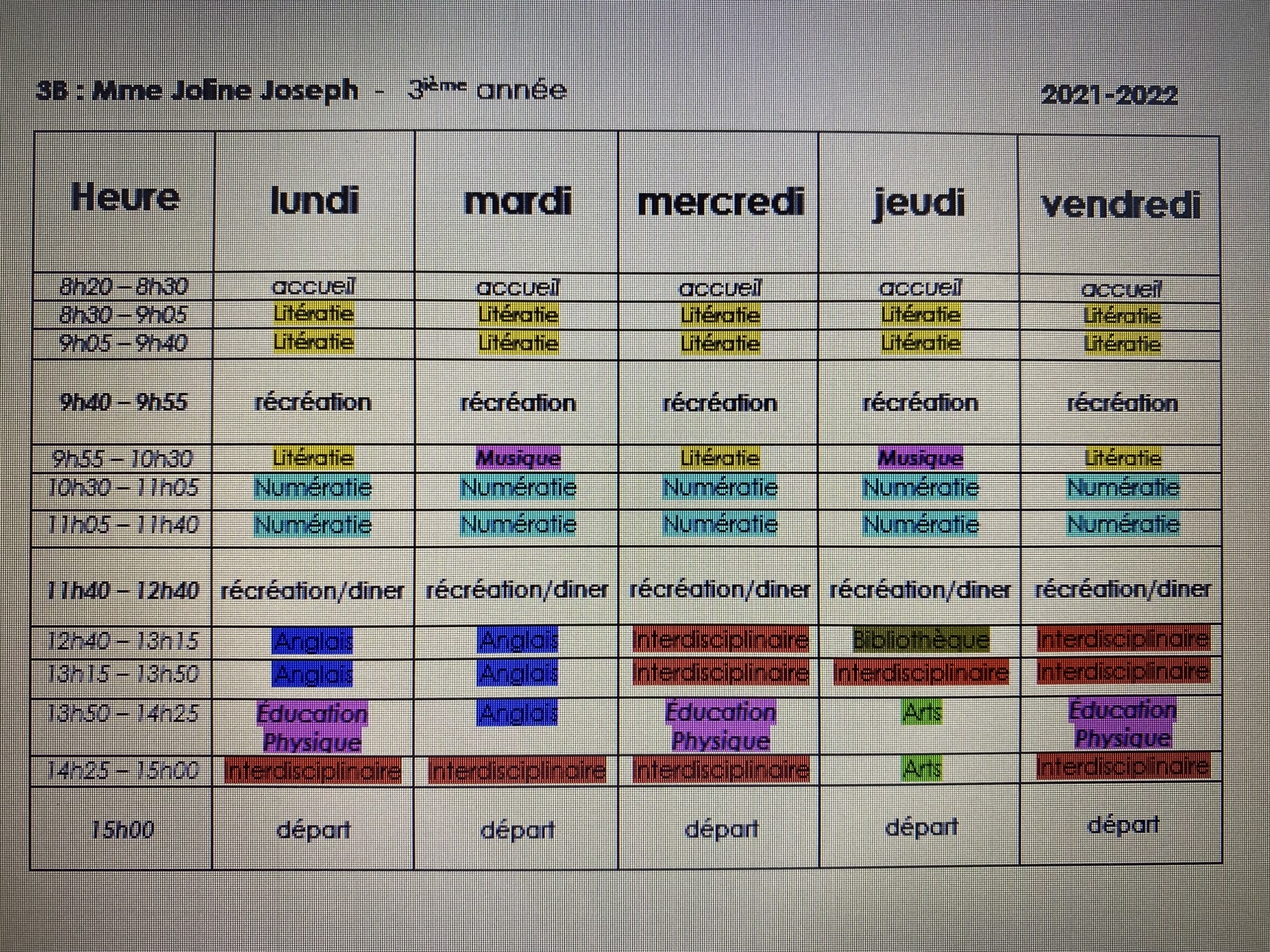 Your child will have French and English reading to do each night.  He is responsible to write in his reading log each night.

	
				- 15 minutes of French
				- 15 minutes of English



If your child has incomplete work during the day, he or she might be asked to bring it home to complete it.  I am hopeful that this will be a rare occurrence, as we do a lot of hands-on work/centers for Literacy as well as Numeracy.   
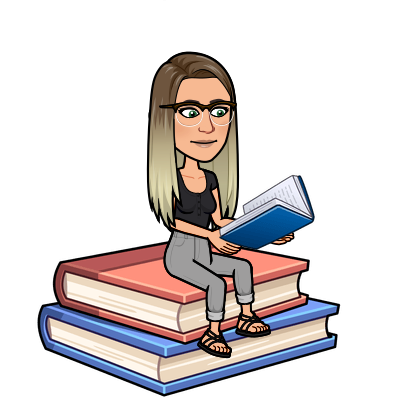 reminders
Your child needs two clean masks each day.
Please check your child’s homework folder each night for important notices/homework.
 There are no microwaves in the cafeteria.
Children go play outside in the mornings from 8:00-8:20.  Make sure your child is dressed for the weather. 
websites
Here are a few websites we will be using regularly in class this year on our iPads.
Literacy
 
Boukili -  https://app.boukili.ca/profils/ 
	Classe Code : eyakw8

Lalilo – https://student.lalilo.com/#/login?language=fr 	Classe Code : UREXHG

Numeracy


Zorbits  - https://play.zorbitsmath.com/    
** Students don’t have their login information yet. **
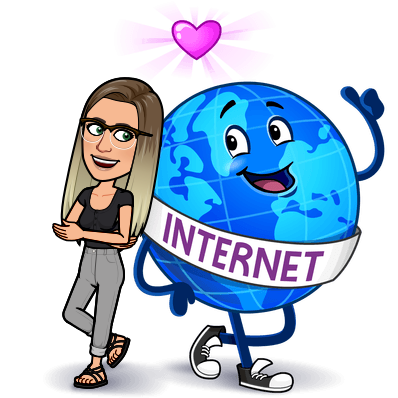 Home learning
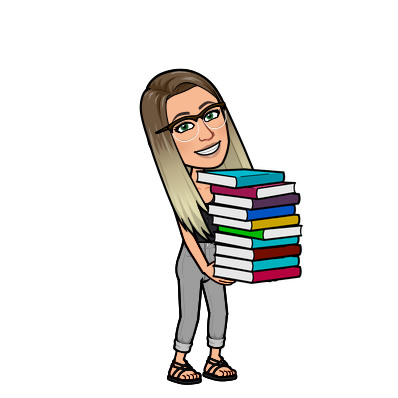 In the event of a school closure, your child already has a three-day home learning package.  

If the home learning is longer than three days, I will contact you for further information regarding the expectations. 
I am looking forward to a great school year!
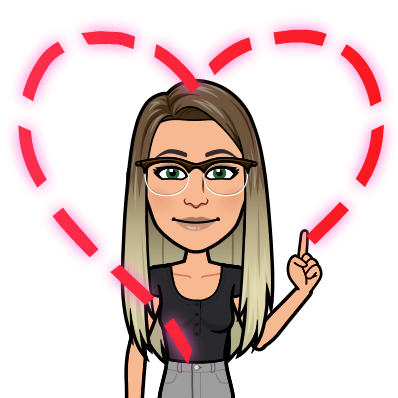 Merci